Glen Lake-Crystal RiverWatershed Project:A Long-Term Water Quality Protection Strategy
Tony Groves
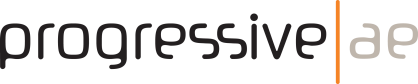 Photo: Rob Karner
Glen Lake
Lake Area: 4,870 Acres
Maximum Depth: 130 Feet
Average Depth: 68 Feet
Shoreline Length: 10.5 Miles
Water Residence Time: 8.5 years 
Top 1% of lakes statewide
Glen Lake-Crystal River Watershed
Total Watershed Area
29,721 Acres
46 Square Miles
Lakes to Land Ratio: 1 to 3.6
Watershed Characteristics
Development concentrated around lakes
Largely forested
Steep slopes
Soils highly permeable
Groundwater fed
Water Quality
Oligotrophic
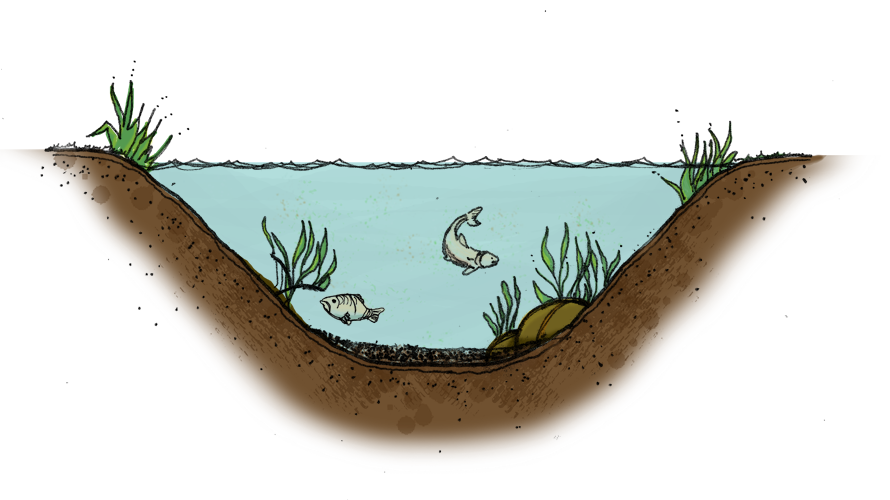 Mesotrophic
Glen Lake
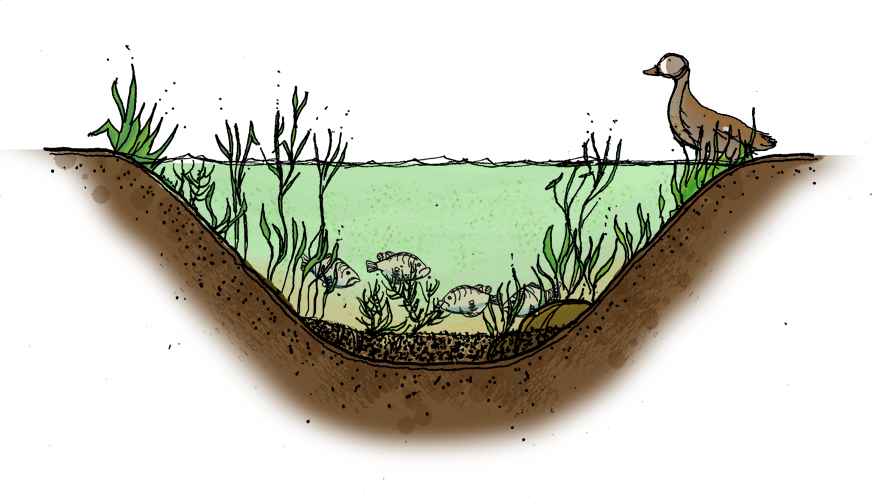 Eutrophic
Temperature and Dissolved Oxygen
Oligotrophic Lakes
Eutrophic and Mesotrophic Lakes
Low or no oxygen below thermocline in summer
Abundant oxygen below thermocline in summer
Lake Sensitivity
EPA Clean Lakes Program Diagnostic/Feasibility Study (Keilty 1996)
Dissolved Oxygen: Deep-water “anoxia” and sediment phosphorus release
October 20, 2019: Complete anoxia at lake bottom!
Lake Sensitivity
Historical trends in water quality and erosion rates in Glen Lake (Fritz and Engstrom 1992)
Lake Sensitivity
Are oligotrophic lakes disappearing? (Stoddard et al. 2016)
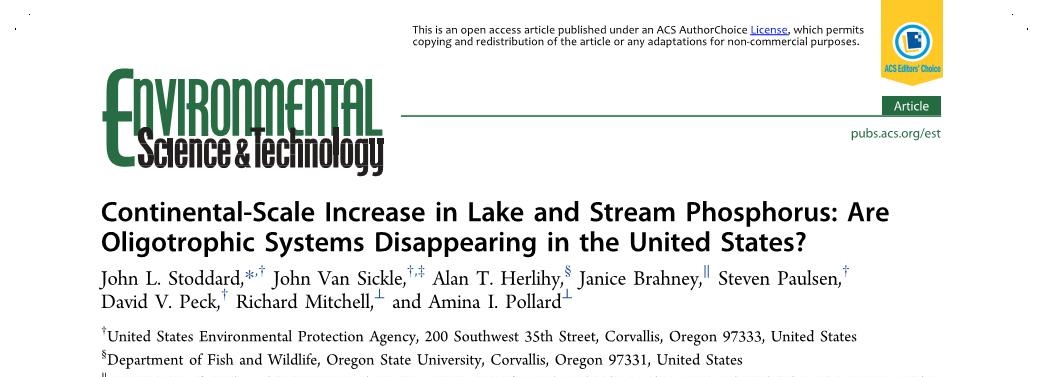 Lake Sensitivity
Natural shoreland buffers could help to reduce the impact of almost all the pollutants that currently threaten Glen Lake. 
Direct overland runoff to the lake is insignificant as rainwater quickly infiltrates to the groundwater
Development in the watershed has a much greater potential to impact water quality
Glen Lake is …
Exceptional
Rare
Threatened
What can be done proactively to minimize development impacts?
Photo: Rob Karner
Planning and Zoning
Planning and zoning will guide development:
Type
Location
Density
Each township in watershed has its own master plan and zoning ordinance
Zoning Overlay District
In an overlay district, development must:
Meet all the conditions of the underlying zoning district and
The supplemental provisions of the overlay district
Glen Lake–Crystal River Watershed Overlay District
A watershed overlay district would provide:

Uniform water quality protection standards throughout the watershed
Long term water quality protection
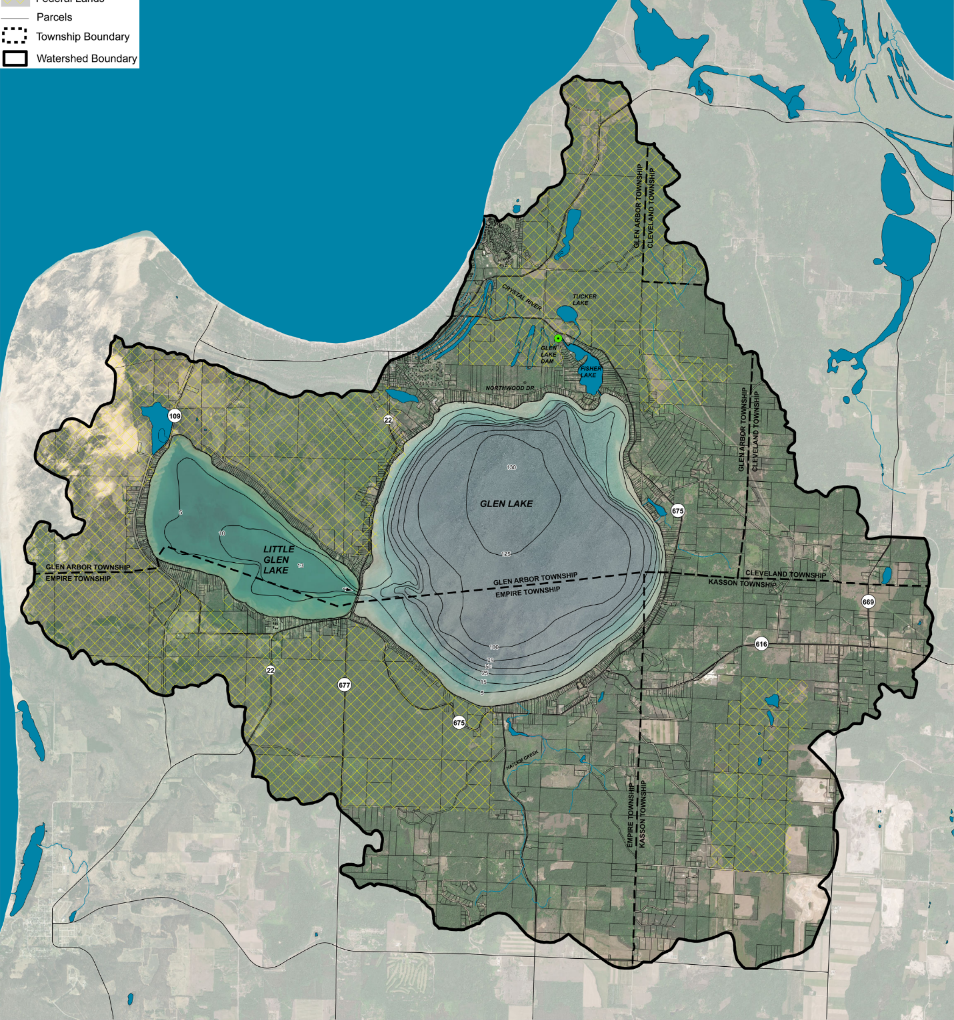 Shoreline Vegetative Buffer
EPA National Lakes Assessment
Maine, Vermont, New Hampshire, Minnesota and Wisconsin have state-wide shoreland standards
Overlay requires 30-foot wide vegetative buffer
Shoreline Vegetative Buffer
Seawalls
Increase scouring, erosion and turbidity
Deflect wave energy
Prevent the natural migration of aquatic life into and out of the water.
Overlay would discourage use of hardened seawalls
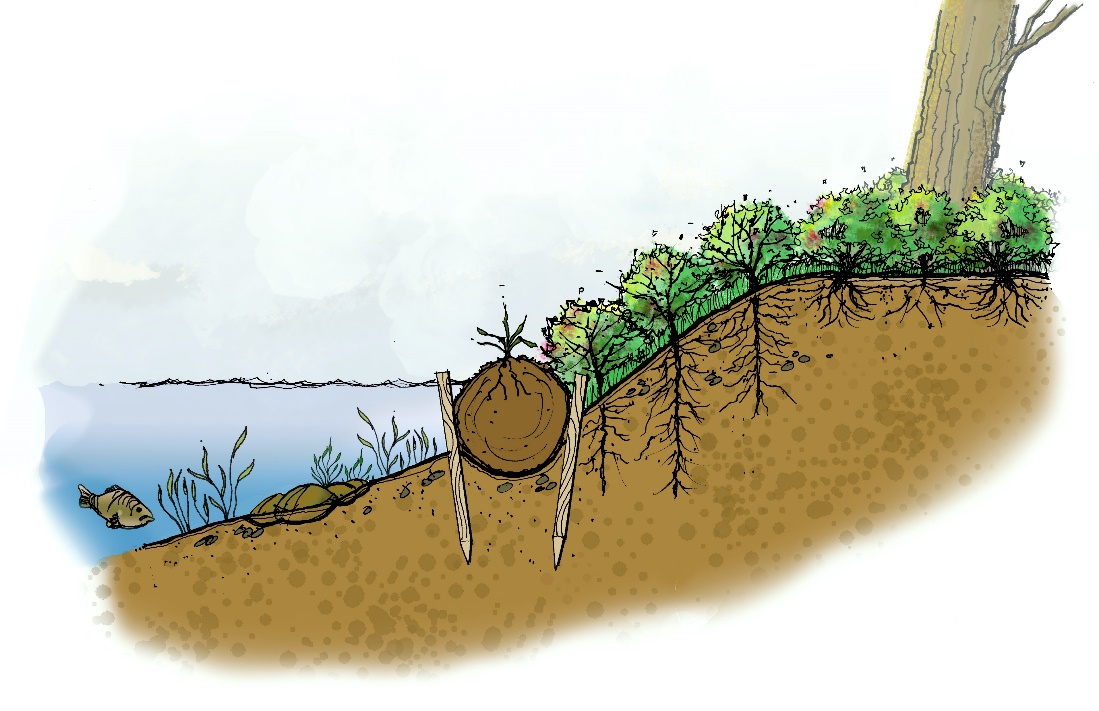 Fertilizer Use
Overlay would limit the use of phosphorus-laden lawn fertilizers that accelerate lake eutrophication.
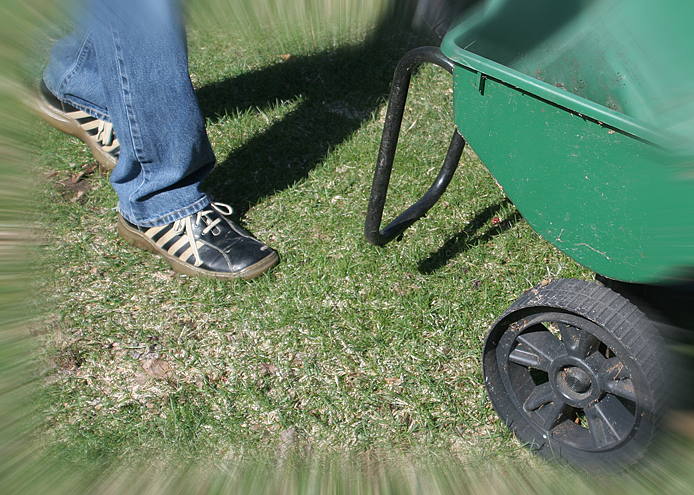 Lot Coverage and Natural Vegetative Cover
75-100% paved surfaces
Limit impervious surfaces to 25% of lot area
Maintain 30% natural vegetative cover
Promote the natural infiltration and recharge of groundwater in the watershed.
Natural ground cover
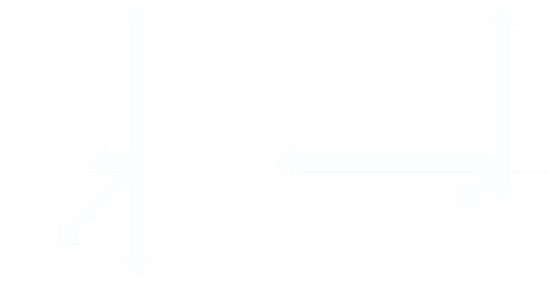 40%
evaporation
30%
evaporation
10%
runoff
55%
runoff
10%
shallow
infiltration
5%
deep
infiltration
25%
shallow
infiltration
25%
deep
infiltration
Stormwater Management
Low Impact Development (LID) practices that promote the infiltration of stormwater and minimize runoff
Manage stormwater where it falls
Low Impact Development
Low Impact Development
Stormwater Management
County stormwater permit required before building permit is issued for… 
Development within 500 feet of lake or stream 
Earth changes of one acre or more
Subdivision development  
Site Condominium developments
Steep Slopes
Designate lands with slopes 12% or greater as environmentally sensitive, require  county stormwater permit.
40% natural vegetative cover
Preserve vegetation on hill tops and ridgelines
Approvals
Provide a process that ensures all development within the Glen Lake-Crystal River Watershed is reviewed to ensure full compliance with requirements of the overlay district
What’s Next?
Information Dissemination 
Community forums and feedback
Community Survey
Acknowledgements
Glen Lake Association
Sarah Litch Memorial Fund
Rotary Charities
Grand Traverse Regional Community Foundation
Kasson Township
Empire Township
Glen Arbor Township
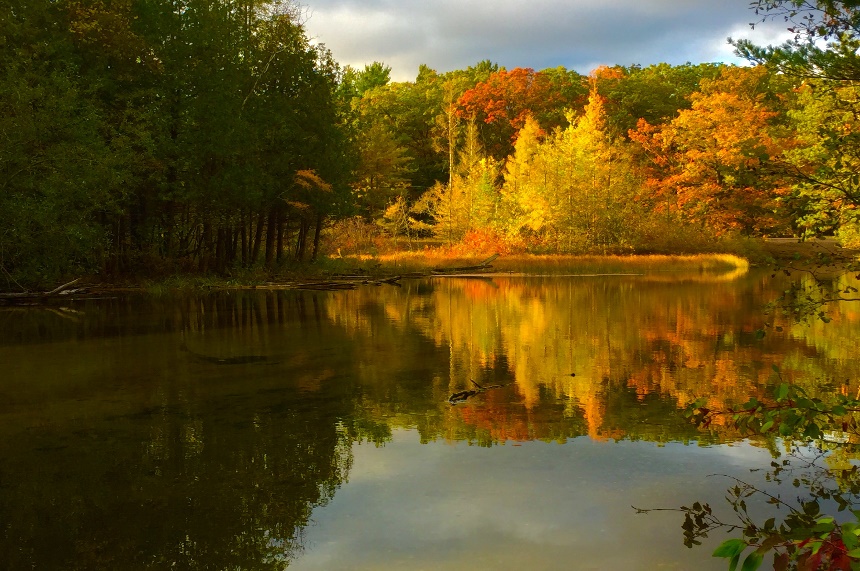 Questions?
I believe we should not measure human progress solely on the basis of what we have built, but also on what we have preserved and protected.
Governor William Milliken (August 2000)
Photo: Rob Karner